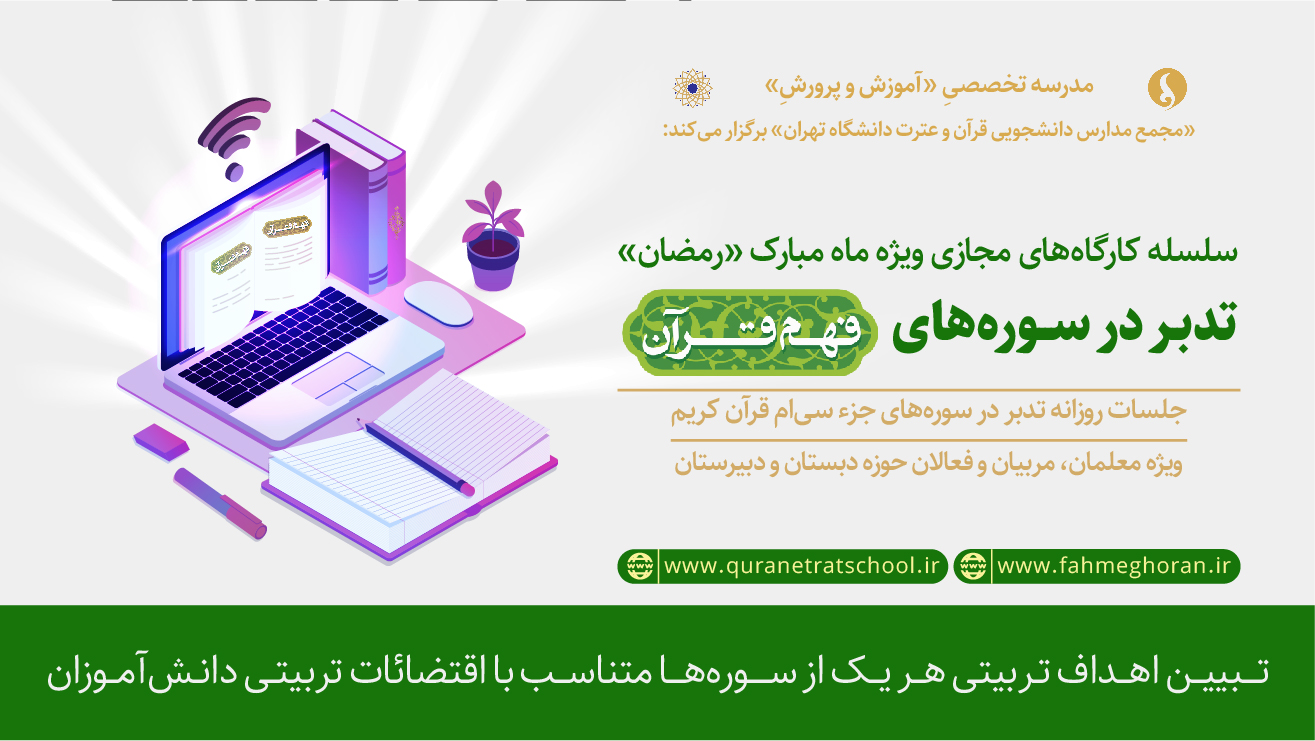 جلساات تدبر در سوزه های فعم قرآن........ ماه مبارک رمضان 98
سوره مبارکه حمد
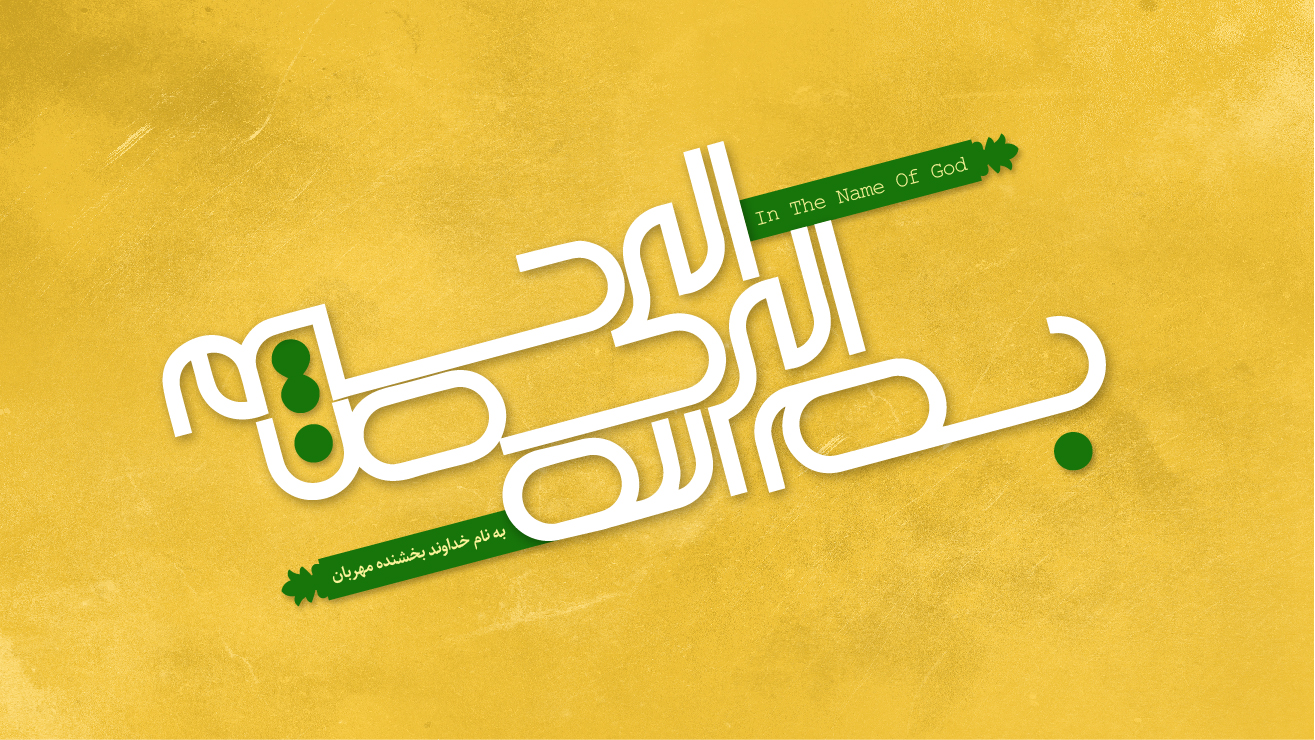 سوره مبارکه بروج
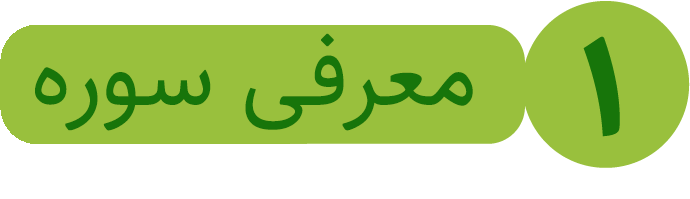 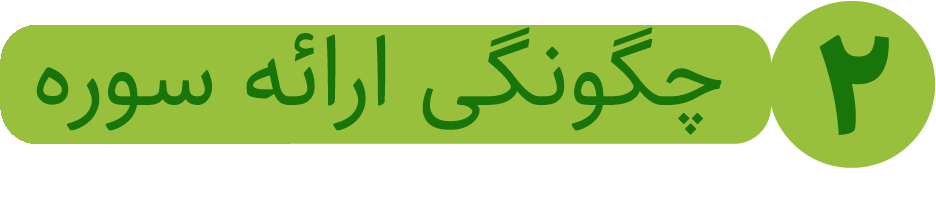 سوره مبارکه بروج
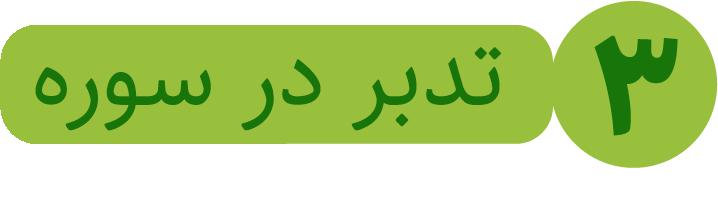 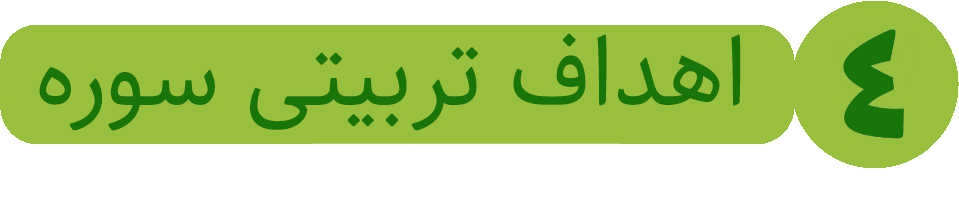 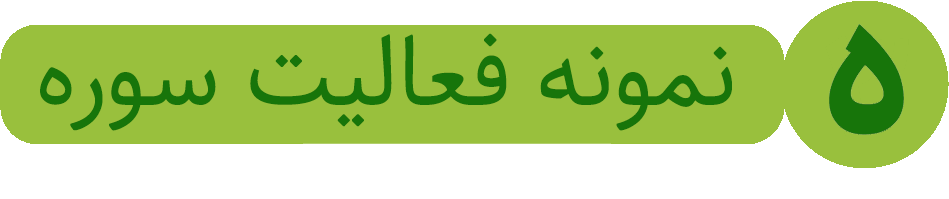 سوره مبارکه بروج
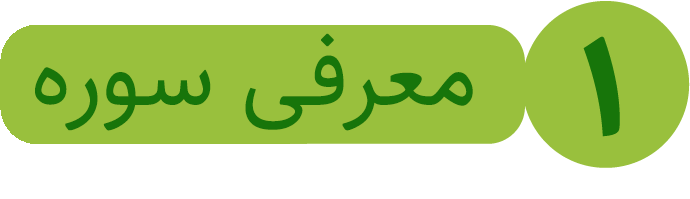 بِسْمِ اللَّـهِ الرَّ‌حْمَـنِ الرَّ‌حِيمِ
وَالسَّمَاءِ ذَاتِ الْبُرُوجِ ﴿۱﴾
وَالْيَوْمِ الْمَوْعُودِ ﴿۲﴾
وَشَاهِدٍ وَمَشْهُودٍ ﴿۳﴾
قُتِلَ أَصْحَابُ الْأُخْدُودِ ﴿۴﴾
النَّارِ ذَاتِ الْوَقُودِ ﴿۵﴾
إِذْ هُمْ عَلَيْهَا قُعُودٌ ﴿۶﴾
وَهُمْ عَلَى مَا يَفْعَلُونَ بِالْمُؤْمِنِينَ شُهُودٌ ﴿۷﴾
وَمَا نَقَمُوا مِنْهُمْ إِلَّا أَنْ يُؤْمِنُوا بِاللَّهِ الْعَزِيزِ الْحَمِيدِ ﴿۸﴾
سوره مبارکه بروج
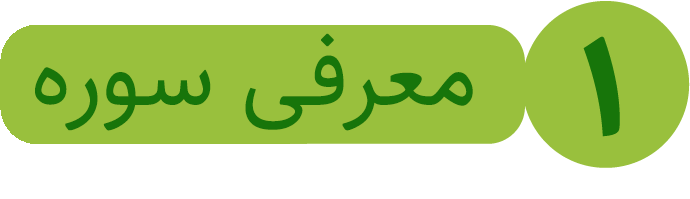 الَّذِي لَهُ مُلْكُ السَّمَاوَاتِ وَالْأَرْضِ وَاللَّهُ عَلَى كُلِّ شَيْءٍ شَهِيدٌ ﴿۹﴾
إِنَّ الَّذِينَ فَتَنُوا الْمُؤْمِنِينَ وَالْمُؤْمِنَاتِ ثُمَّ لَمْ يَتُوبُوا فَلَهُمْ عَذَابُ جَهَنَّمَ وَلَهُمْ عَذَابُ الْحَرِيقِ ﴿۱۰﴾
إِنَّ الَّذِينَ آمَنُوا وَعَمِلُوا الصَّالِحَاتِ لَهُمْ جَنَّاتٌ تَجْرِي مِنْ تَحْتِهَا الْأَنْهَارُ ذَلِكَ الْفَوْزُ الْكَبِيرُ ﴿۱۱﴾
إِنَّ بَطْشَ رَبِّكَ لَشَدِيدٌ ﴿۱۲﴾
إِنَّهُ هُوَ يُبْدِئُ وَيُعِيدُ ﴿۱۳﴾
وَهُوَ الْغَفُورُ الْوَدُودُ ﴿۱۴﴾
ذُو الْعَرْشِ الْمَجِيدُ ﴿۱۵﴾
فَعَّالٌ لِمَا يُرِيدُ ﴿۱۶﴾
سوره مبارکه بروج
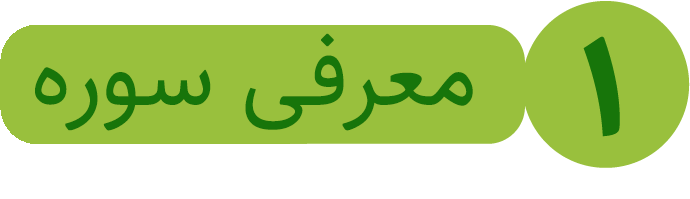 هَلْ أَتَاكَ حَدِيثُ الْجُنُودِ ﴿۱۷﴾
فِرْعَوْنَ وَثَمُودَ ﴿۱۸﴾
بَلِ الَّذِينَ كَفَرُوا فِي تَكْذِيبٍ ﴿۱۹﴾
وَاللَّهُ مِنْ وَرَائِهِمْ مُحِيطٌ ﴿۲۰﴾
بَلْ هُوَ قُرْآنٌ مَجِيدٌ ﴿۲۱﴾
فِي لَوْحٍ مَحْفُوظٍ ﴿۲۲﴾
سوره مبارکه بروج
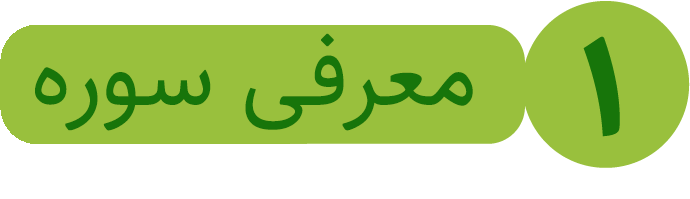 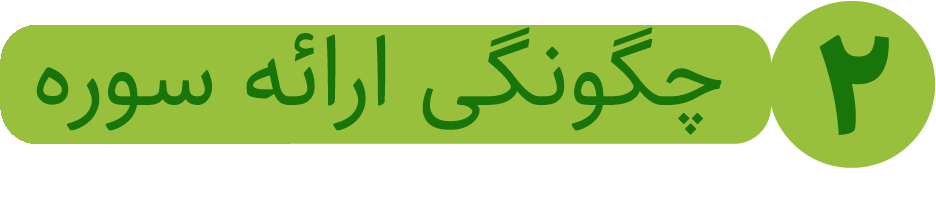 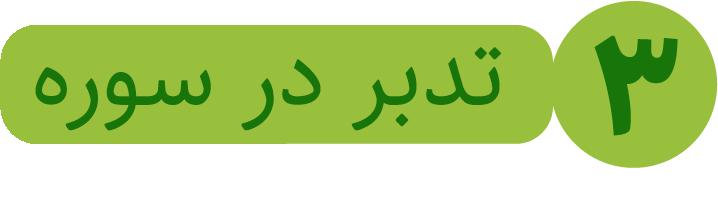 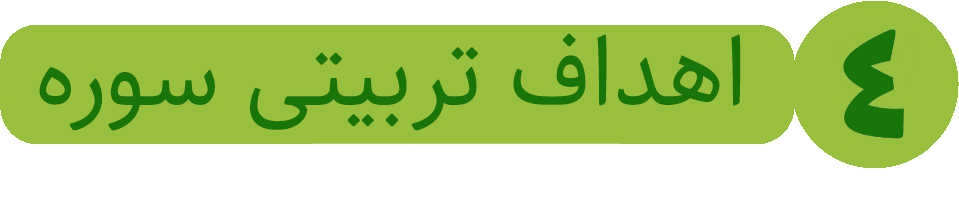 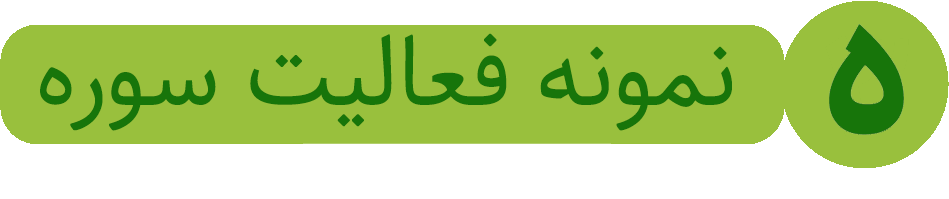 سوره مبارکه بروج
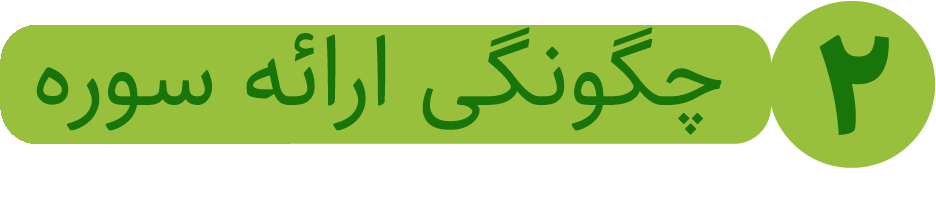 سوره‌ای برای مشاهده خود و درک شاهد بودن خداوند
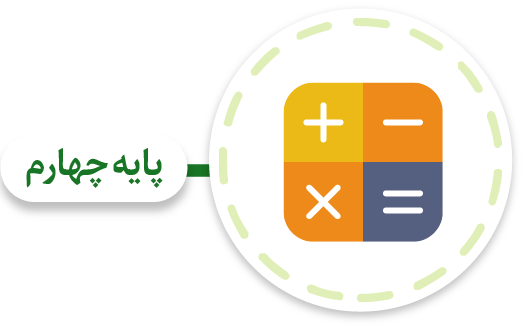 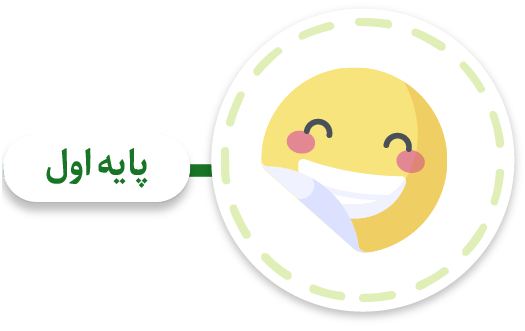 درخواست نظارت و مشاهده نقاط قوت و ضعف خود از نگاه دیگران به‌خصوص دوستان
مواجهه با انواع نظارت بیرونی مانند عکاسی و فیلمبرداری
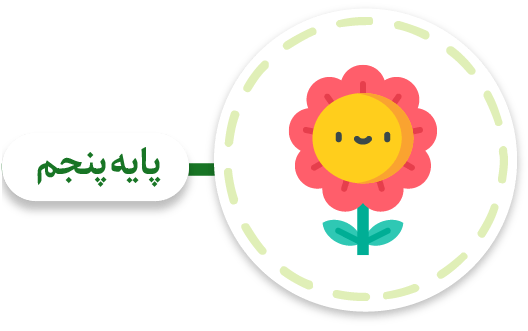 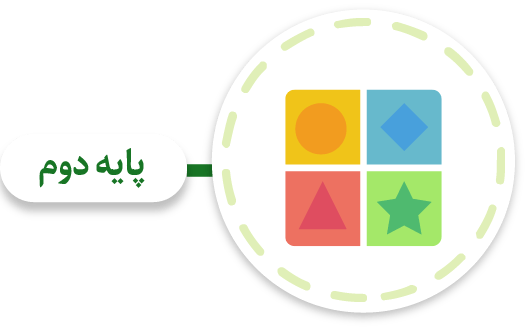 ترک آزار و اذیت دیگران به دلیل شاهد بودن خداوند
آشنا شدن با تنوع نظارت از نظر پاداش و جزا
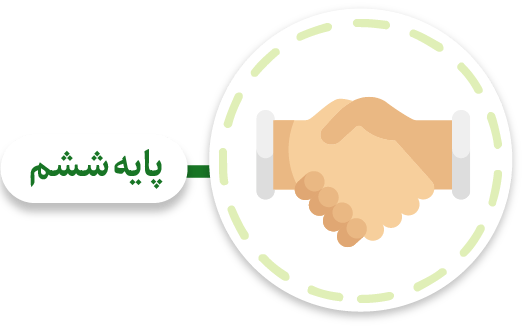 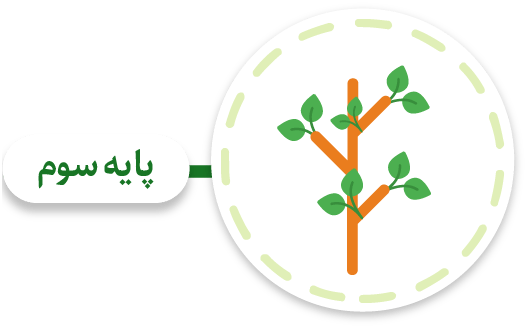 شناسایی و برطرف کردن اشکالات جمع به دلیل شاهد بودن خداوند و دیگران
فعال شدن نظارت درونی
سوره مبارکه بروج
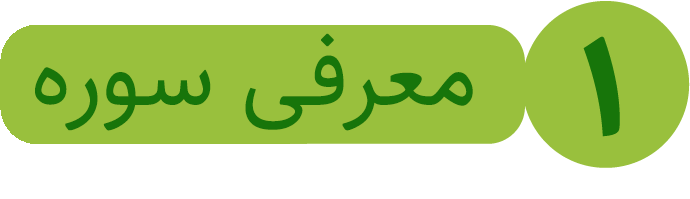 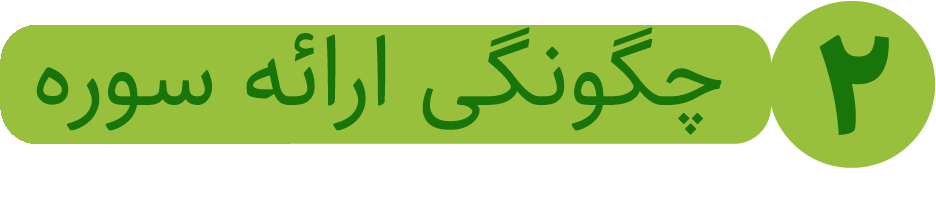 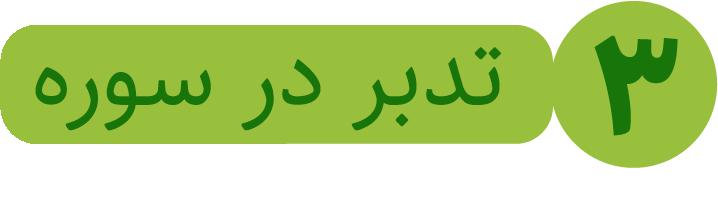 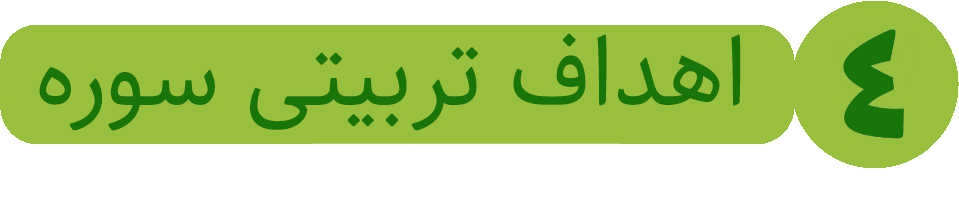 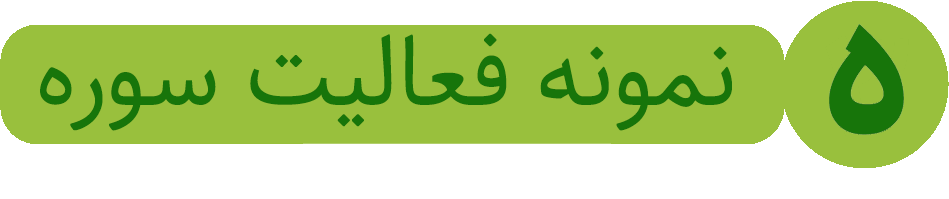 سوره مبارکه بروج
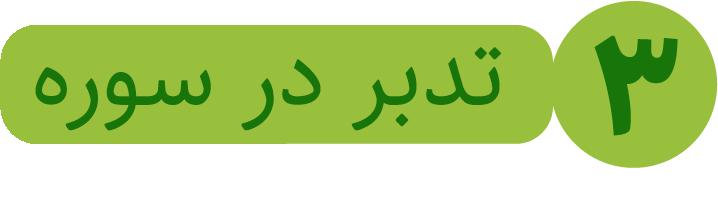 بِسْمِ اللَّـهِ الرَّ‌حْمَـنِ الرَّ‌حِيمِ
وَالسَّمَاءِ ذَاتِ الْبُرُوجِ ﴿۱﴾
وَالْيَوْمِ الْمَوْعُودِ ﴿۲﴾
وَشَاهِدٍ وَمَشْهُودٍ ﴿۳﴾
قُتِلَ أَصْحَابُ الْأُخْدُودِ ﴿۴﴾
النَّارِ ذَاتِ الْوَقُودِ ﴿۵﴾
إِذْ هُمْ عَلَيْهَا قُعُودٌ ﴿۶﴾
وَهُمْ عَلَى مَا يَفْعَلُونَ بِالْمُؤْمِنِينَ شُهُودٌ ﴿۷﴾
وَمَا نَقَمُوا مِنْهُمْ إِلَّا أَنْ يُؤْمِنُوا بِاللَّهِ الْعَزِيزِ الْحَمِيدِ ﴿۸﴾
سوره مبارکه بروج
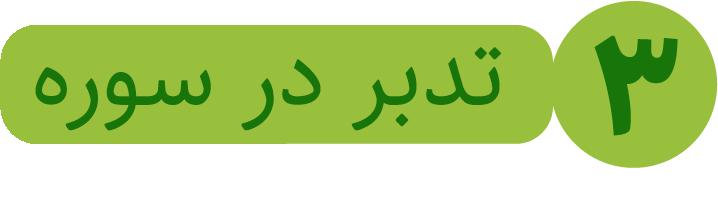 الَّذِي لَهُ مُلْكُ السَّمَاوَاتِ وَالْأَرْضِ وَاللَّهُ عَلَى كُلِّ شَيْءٍ شَهِيدٌ ﴿۹﴾
إِنَّ الَّذِينَ فَتَنُوا الْمُؤْمِنِينَ وَالْمُؤْمِنَاتِ ثُمَّ لَمْ يَتُوبُوا فَلَهُمْ عَذَابُ جَهَنَّمَ وَلَهُمْ عَذَابُ الْحَرِيقِ ﴿۱۰﴾
إِنَّ الَّذِينَ آمَنُوا وَعَمِلُوا الصَّالِحَاتِ لَهُمْ جَنَّاتٌ تَجْرِي مِنْ تَحْتِهَا الْأَنْهَارُ ذَلِكَ الْفَوْزُ الْكَبِيرُ ﴿۱۱﴾
إِنَّ بَطْشَ رَبِّكَ لَشَدِيدٌ ﴿۱۲﴾
إِنَّهُ هُوَ يُبْدِئُ وَيُعِيدُ ﴿۱۳﴾
وَهُوَ الْغَفُورُ الْوَدُودُ ﴿۱۴﴾
ذُو الْعَرْشِ الْمَجِيدُ ﴿۱۵﴾
فَعَّالٌ لِمَا يُرِيدُ ﴿۱۶﴾
سوره مبارکه بروج
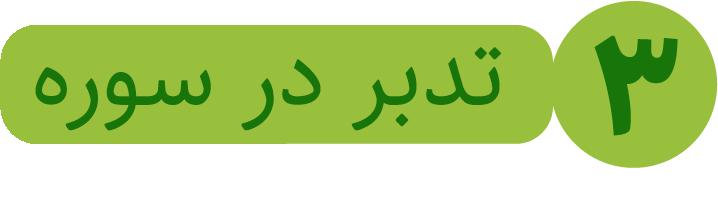 هَلْ أَتَاكَ حَدِيثُ الْجُنُودِ ﴿۱۷﴾
فِرْعَوْنَ وَثَمُودَ ﴿۱۸﴾
بَلِ الَّذِينَ كَفَرُوا فِي تَكْذِيبٍ ﴿۱۹﴾
وَاللَّهُ مِنْ وَرَائِهِمْ مُحِيطٌ ﴿۲۰﴾
بَلْ هُوَ قُرْآنٌ مَجِيدٌ ﴿۲۱﴾
فِي لَوْحٍ مَحْفُوظٍ ﴿۲۲﴾
سوره مبارکه بروج
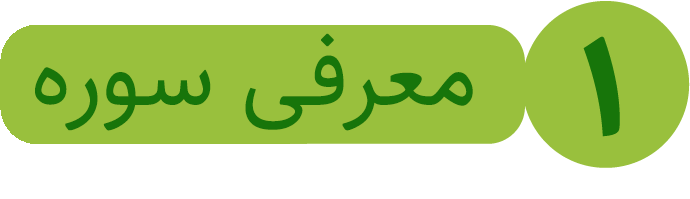 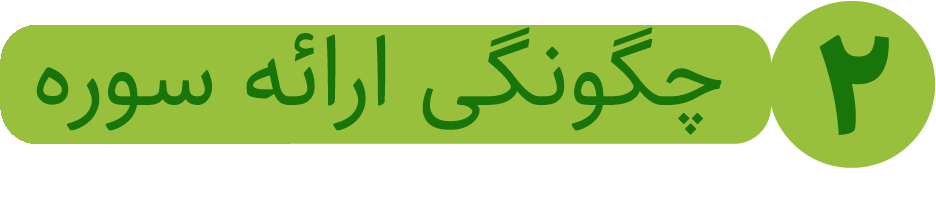 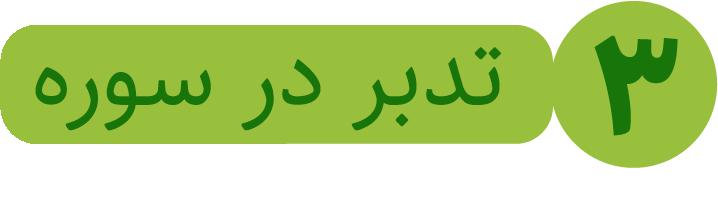 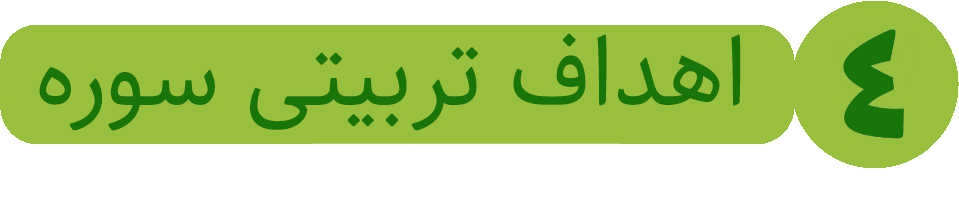 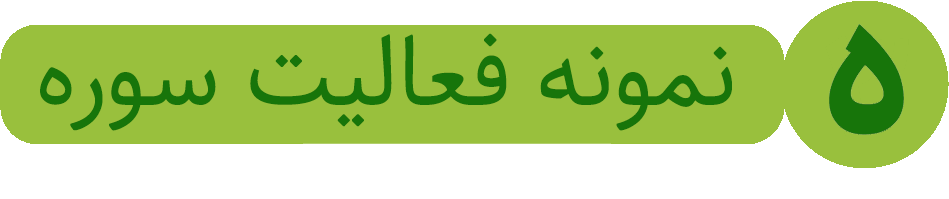 سوره مبارکه بروج
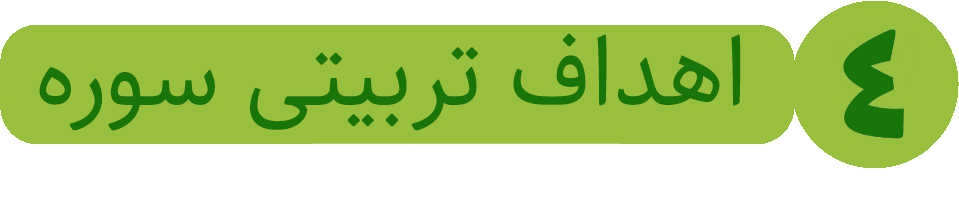 سوره‌ای برای مشاهده خود و درک شاهد بودن خداوند
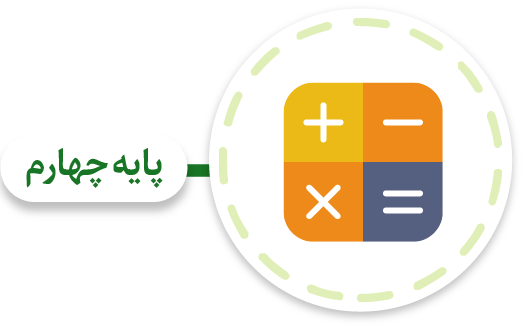 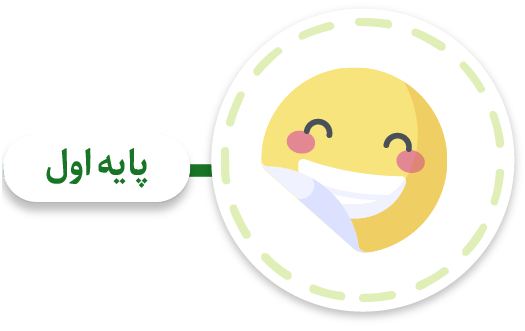 درخواست نظارت و مشاهده نقاط قوت و ضعف خود از نگاه دیگران به‌خصوص دوستان
مواجهه با انواع نظارت بیرونی مانند عکاسی و فیلمبرداری
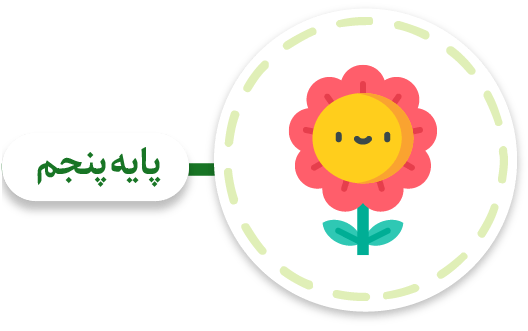 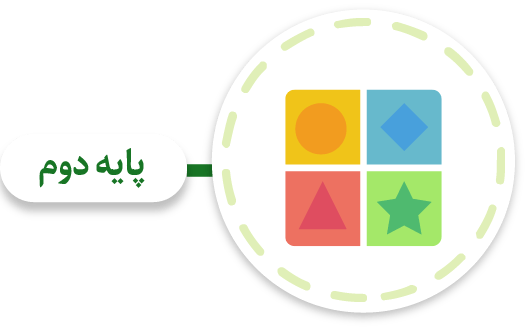 ترک آزار و اذیت دیگران به دلیل شاهد بودن خداوند
آشنا شدن با تنوع نظارت از نظر پاداش و جزا
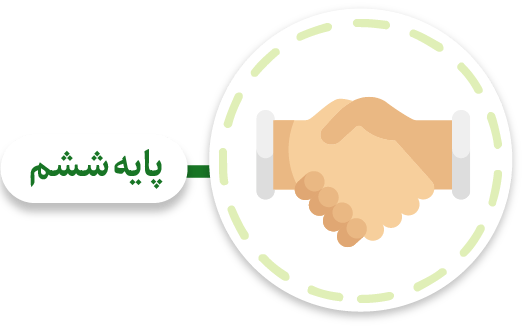 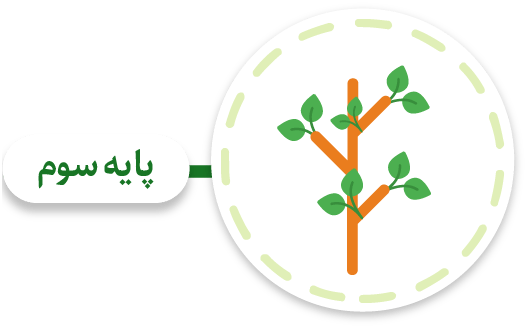 شناسایی و برطرف کردن اشکالات جمع به دلیل شاهد بودن خداوند و دیگران
فعال شدن نظارت درونی
سوره مبارکه بروج
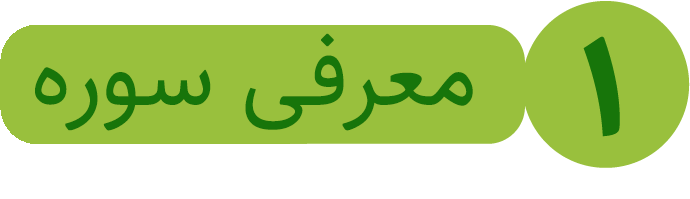 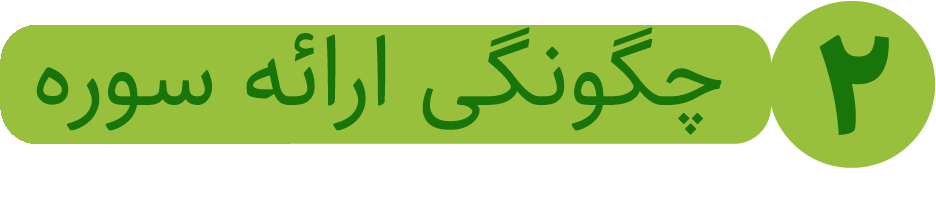 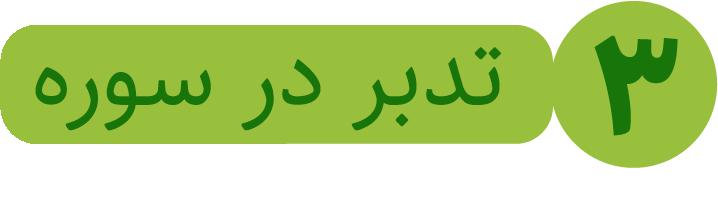 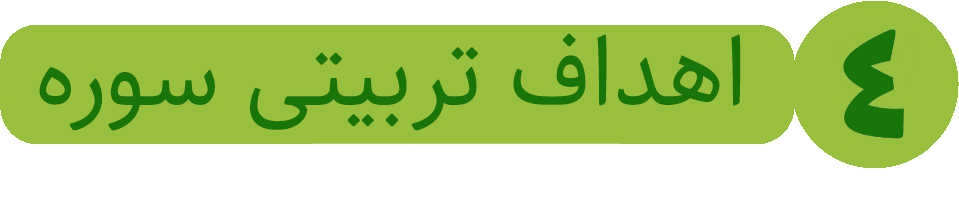 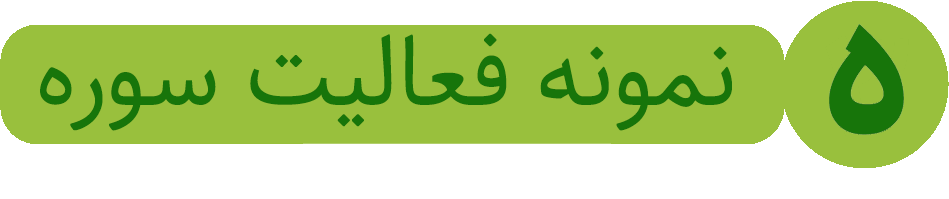 سوره مبارکه بروج
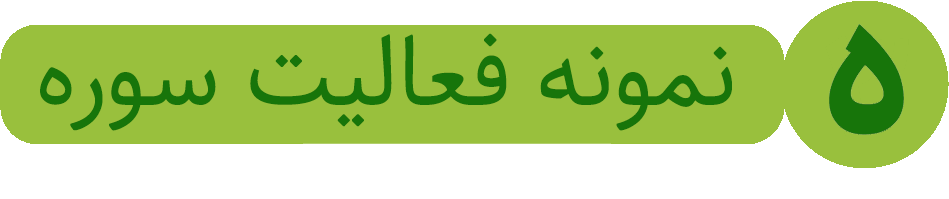 www.Fahmeghoran.ir
سوره مبارکه بروج
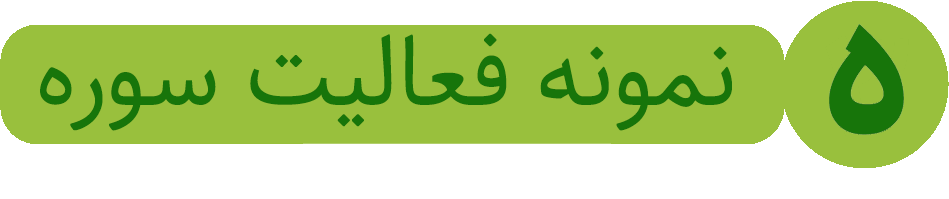 سوره‌ای برای مشاهده خود و درک شاهد بودن خداوند
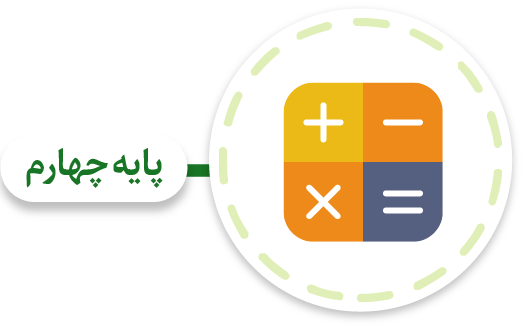 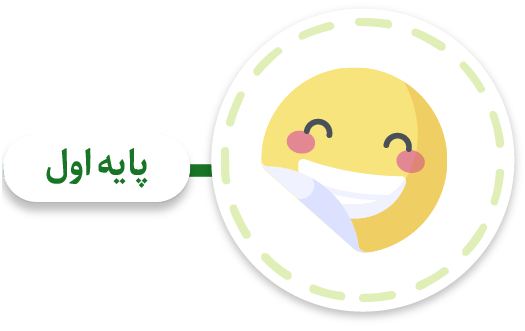 درخواست نظارت و مشاهده نقاط قوت و ضعف خود از نگاه دیگران به‌خصوص دوستان
مواجهه با انواع نظارت بیرونی مانند عکاسی و فیلمبرداری
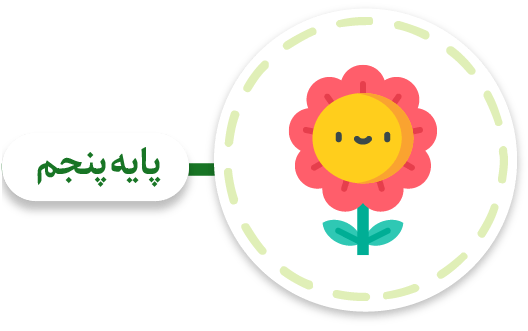 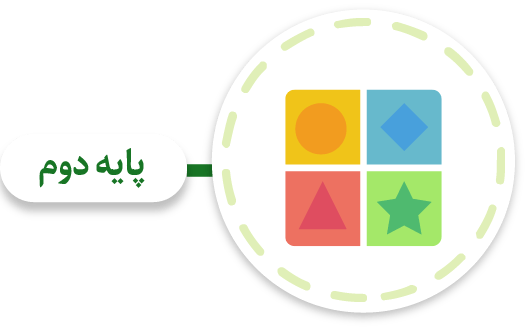 ترک آزار و اذیت دیگران به دلیل شاهد بودن خداوند
آشنا شدن با تنوع نظارت از نظر پاداش و جزا
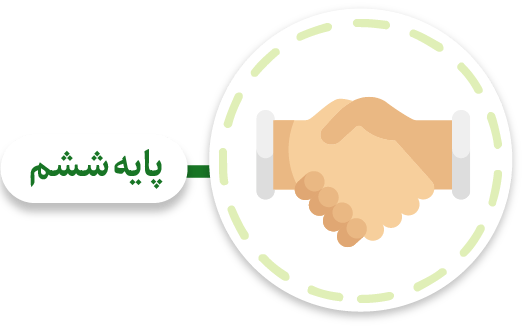 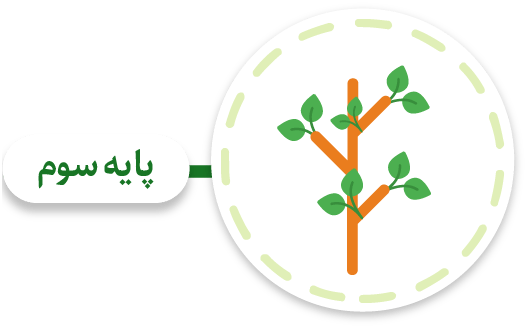 شناسایی و برطرف کردن اشکالات جمع به دلیل شاهد بودن خداوند و دیگران
فعال شدن نظارت درونی